McIDAS –XCD 2018.1 and Replacement Update
2018 McIDAS Users’ Group Meeting
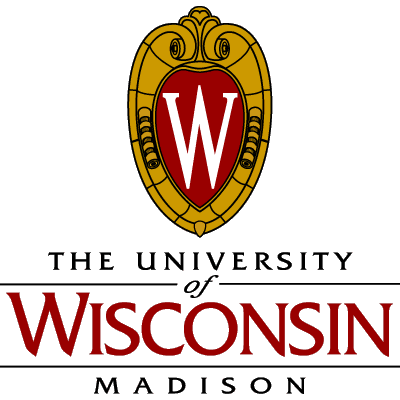 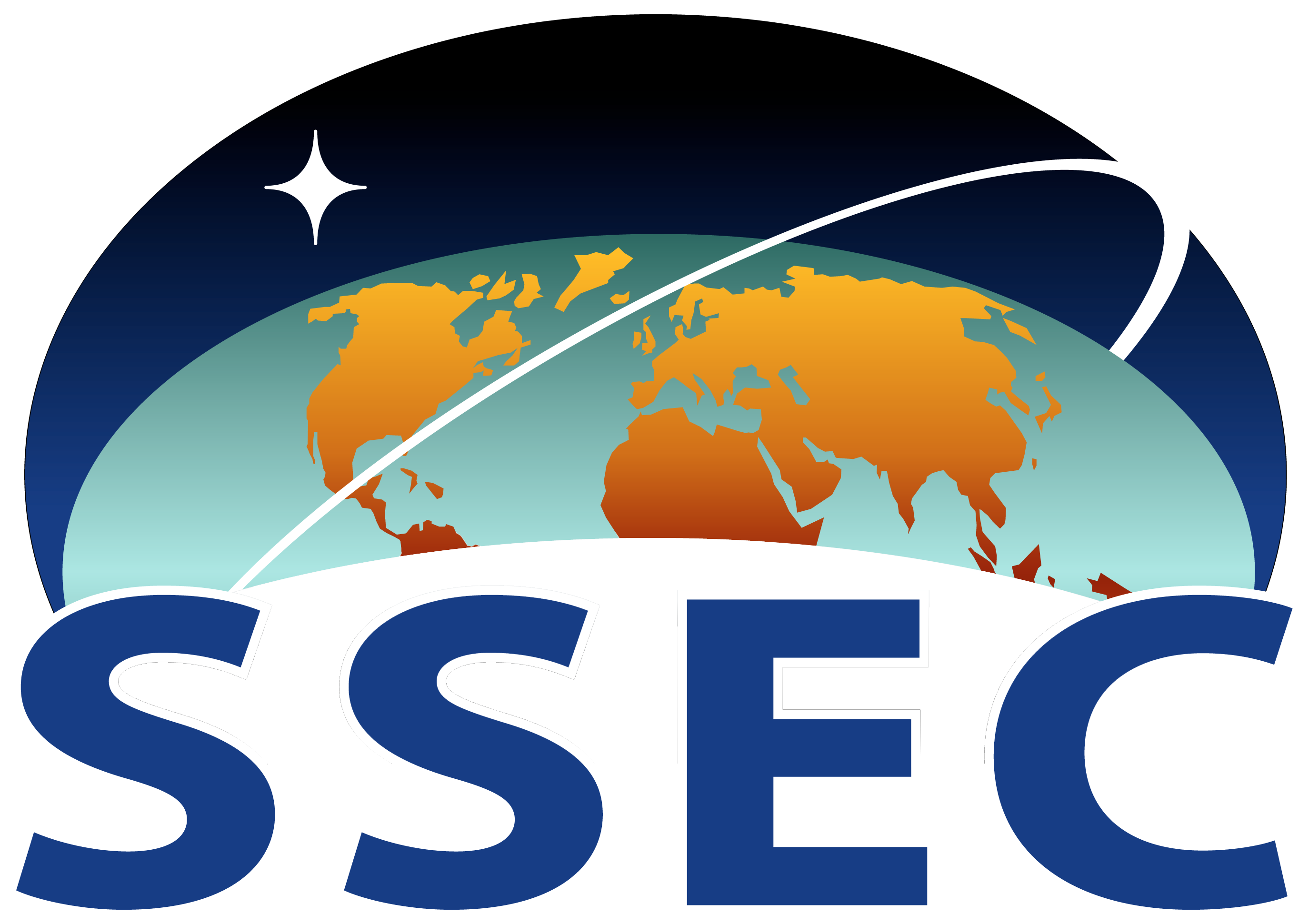 McIDAS-XCD Team
Kevin Baggett, Jonathan Beavers, Dan Forrest, Jay Heinzelman, Dave Parker, Jerrold Robaidek, Becky Schaffer, Clayton Suplinski
McIDAS-XCD
McIDAS X
               Conventional Data
               Decoder
McIDAS-XCD files, decodes and indexes the NOAAPORT data stream into formats that can be served by McIDAS-X ADDE servers.

Output formats include McIDAS MD files, Text  files, McIDAS GRID files, GRIB
Version 1 and 2 files, NEXRAD files, and BUFR files.
Recent Updates to McIDAS-XCD
Latest version is 2018.1
WMO headers SM, SN, SI contain hourly synoptic data for locations in Europe, Japan, and Australia.
Previous –XCD versions allowed for only 3 and 6-hourly synoptic data, so the hourly data was being overwritten.
-XCD 2018.1 allows for hourly synoptic data and for McIDAS-X to serve that data
In versions previous to –XCD 2017.2, the raw text data .XCD files were not allowed to be greater than 231 bytes (~2 G), the size of a positive 4-byte FORTRAN integer.
This resulted in missing archived text data as the file could not grow large enough
Now, -XCD text files can store up to 232 bytes (~4 G) of data. Typically, the daily text data size is ~2.7 G.
A full archive text record from November 2017 onward.
Recent Updates to McIDAS-XCD
Large updates to the STNDB.CORE file in McIDAS-X have required updates to the –XCD system
-X Version 2018.1 has station updates from NCAR Research Applications Laboratory and AWIPS National Dataset Maintenance
Additions and deletions to GRIB model datasets as they arise on NOAAPORT
-XCD Version 2018.1 has added the following models in GRIB2 format
ETSS (Extratropical Storm Surge)  and PETS (Probabilistic Extratropical Storm Surge) 
GLSW (Great Lakes Short Range Wave)
HREF (High Resolution Ensemble Forecast)
Replace -XCD?
McIDAS –XCD has been reliably providing data to McIDAS-X users for many years, but has its issues behind the scenes:
Installation is difficult
Upgrades are difficult
System is overly complex, large learning curve for operators, and very large learning curve for new programmer
System was written for a mainframe then ported to UNIX
A powerful system is needed to run -XCD, otherwise data can be lost
A data format change can mean bad data, and a fix can be difficult to implement, and is only effective for future data
Goals
Replace 4 parts of -XCD filing and decoding:
GRIB
NEXRAD
Text
POINT/MD serving 
Utilize LDM direct filing
Reduce or eliminate compiled code 
Remove legacy mainframe complexity 
Utilize simple open-source database, SQLite 
Match or exceed current filing and serving performance on existing hardware
-XCD Replacement: GRIB Data
RTGRIDS dataset
LDM files GRIB messages to a temporary directory
A GRIB daemon written in Python watches for data, extracts information and files metadata into a SQLite database
SQLite databases are separated by model and date
Volume of GRIB data has increased greatly over the last several years increasing the challenge
-XCD Replacement: NEXRAD Data
RADAR, WSR and TDWR datasets 
LDM files NEXRAD files (WSR and TDWR) into a directory structure similar to the existing -XCD Decoder
Data served by NEXRAD server
-XCD Replacement: Text Data
RTWXTEXT dataset
LDM files text data directly to disk
A bash script running as a daemon watches for new data and files data into a daily *.XCD file as data comes in
The bash script extracts metadata for insertion into a daily SQLite database
Text servers (wxtgserv and obtgserv) query the daily SQLite databases to find data and return information to client
Commands: WXTLIST, WWLIST, WWDISP, *RPT
-XCD Replacement: Point Data
RTPTSRC dataset
Uses certain text data identified by WMO headers filed in the database (e.g. SA and SP for SFCHOURLY)
No MD files are created, but structure created on the fly when serving via ADDE
Commands such as PTLIST,  PTDISP and PTCOPY get metadata from the SQLite database, then extract data from the *.XCD file created by the text filer
At the start of each UTC day, the replacement –XCD will create a Station table in the database based on the current STNDB.CORE
Point Data Improvements
Replacement –XCD captures more surface hourly data than existing –XCD
Existing –XCD: Hourly & 2 Specials


Replacement –XCD: Hourly & All Specials
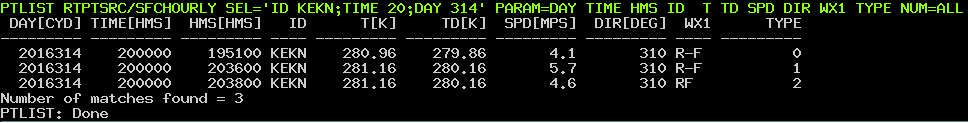 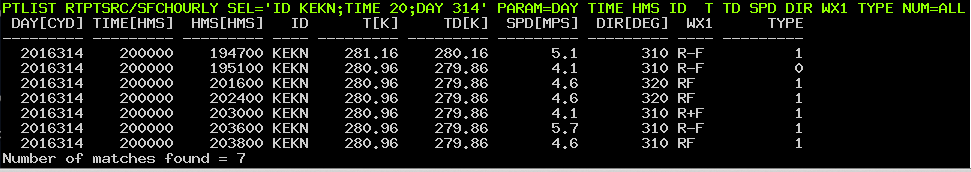 Point Data Issues
Number of hourly records of PTCOPY for SFCHOURLY data needs to be increased, but can be a variable number
Up to 10 specials per hour? 
Certain searches in new –XCD take longer than in –XCD 2018.1
SFCLIST CO=US DAY=21/MAY/2018 TIME=0 23 SEL=‘T[F] 60 90’ takes about 2-3 seconds in –XCD 2018.1 vs 60+ seconds in the replacement –XCD due to MD files storage of temperature data versus replacement –XCD having to calculate the temperature data on the fly from the raw text data
BUFR Data(Binary Universal FoRmat)
Filed directly using LDM
No operational McIDAS-X server currently exists, although a prototype server was created several years ago
Individual BUFR files can be loaded into McIDAS-V if they follow the standard BUFR tables
We aim to be ready as BUFR implementation proceeds and intend to use the ECMWF ecCodes package that decodes BUFR editions 3 and 4.
Local Data
A couple -XCD sites have local (non-NOAAport) feeds of data
We have contacted those sites in the past
So far, no core -XCD decoder dependencies are known i.e. sites have written their own decoders
If there is local data that do depend on -XCD libraries, sites will be able to continue to use -XCD libraries, or may link to McIDAS-X libraries as needed.   Contact Jerry Robaidek or Becky Schaffer if you have concerns.
-XCD Replacement Monitoring
Command line
ldmadmin watch
gribadmin
Graphical
HTML based
Does not require apache to be installed
-XCD Replacement Monitoring
Packaging and installation
Existing servers and decoders (compiled code) will be migrated into McIDAS-X 
-XCD replacement beta GRIB software (python) has been packaged as a Linux container using Docker and tested on a RHEL 7 machine
Text software (bash and python) will also be packaged as a Linux container using Docker
Docker has the goal of simplifying the installation, running, and upgrading of the replacement –XCD components for the benefit of system administrators.
Schedule
All ingest and serving components are in testing 
Tested during the McIDAS-XCD 2017.2 and 2018.1 upgrade process with a RHEL 7 machine
Resulted in improvements in both –XCD 2018.1 and replacement -XCD
System monitoring development continues utilizing the progress made with other SDS monitors
Text packaging and other packaging improvements
Beta release in 2018